Division Angiospermae
Class Dicotyledoneae
Introdaction
A Floral Formula is a very useful “short-hand” method of recording floral structure. The four whorls of the flower are represented by capital letters: K = calyx or sepals, C = corolla or petal (T = perianth, if K and C are indistinguishable), A = androecium or stamens and G = gynoecium or pistil. A number is placed after and slightly below each of these letters to indicate the number of parts in each whorl. If the parts of any whorl are fused, wholly or partially, the figure is enclosed in brackets.
If the parts of one whorl are joined to those of another whorl, a line is placed over the top, connecting the appropriate 2 letters. If the gynoecium is superior (i.e. it is borne above the point of attachment of the other parts on the receptacle) a line is placed below the number of carpels; (i.e. it if inferior occurs below the point of attachment of the other floral parts) then a line is placed above the figure. 
If the flower is regular or actinomorphic (i.e. has several planes of symmetry) the formula is prefixed with the sign * ; if irregular or zygomorphic (i.e. has only one plane of symmetry) the formula is prefixed by ↑ . Bisexual flowers have the ♂ and ♀ signs combined.
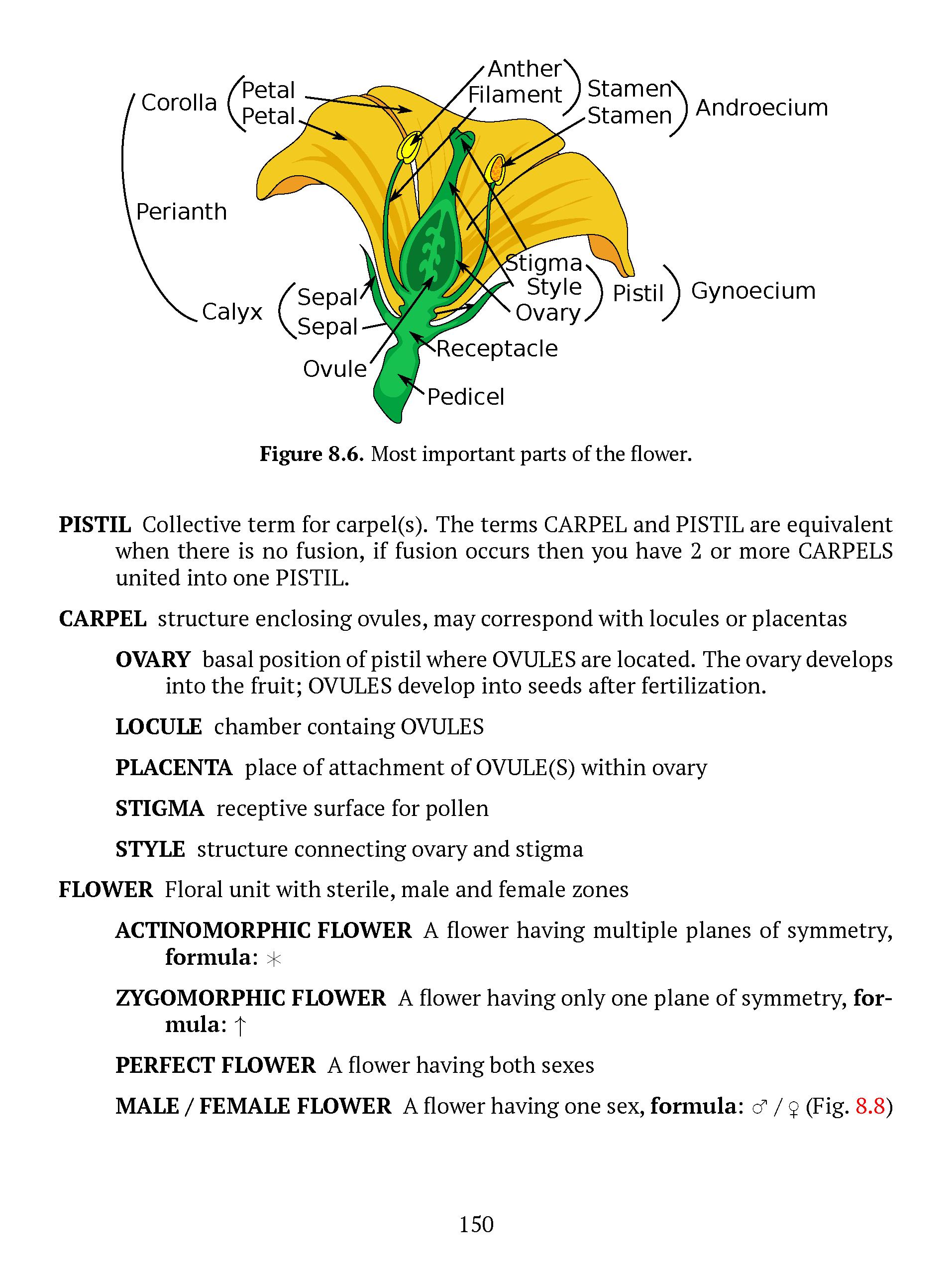 Most important parts of the flower
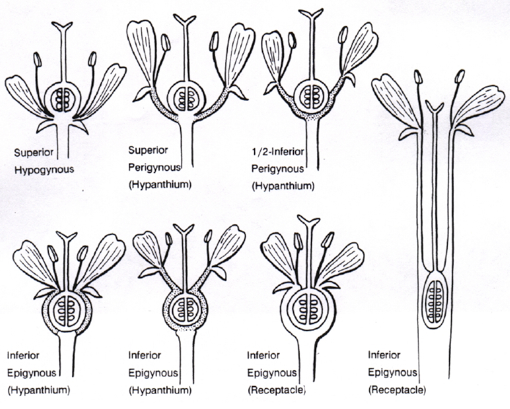 Ovary position
Flower diagram is a graphical way of flower description. This diagram is a kind of cross-section of the flower. Frequently, the structure of pistil is not shown on the diagram. Also, diagrams sometimes contain signs for the description of main stem (axis) and flower-related leaf (bract). The best way to show how to draw diagram is also graphical (Fig.1); formula of the flower shown there is
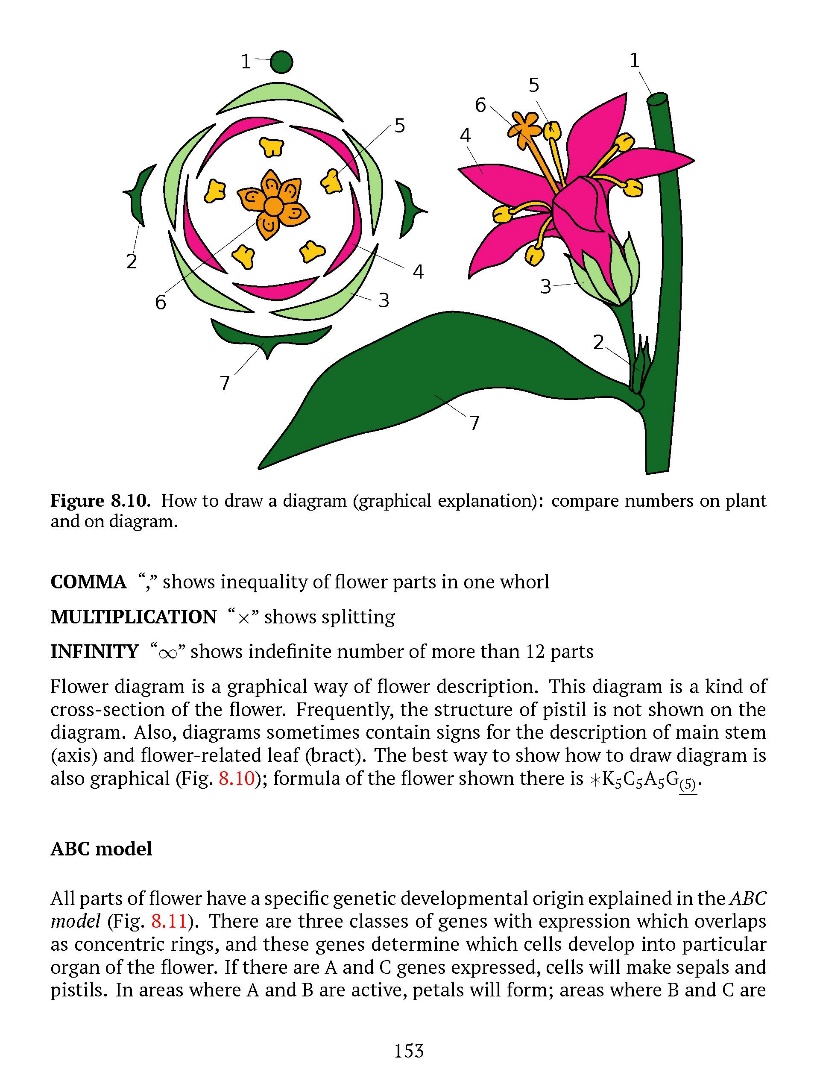 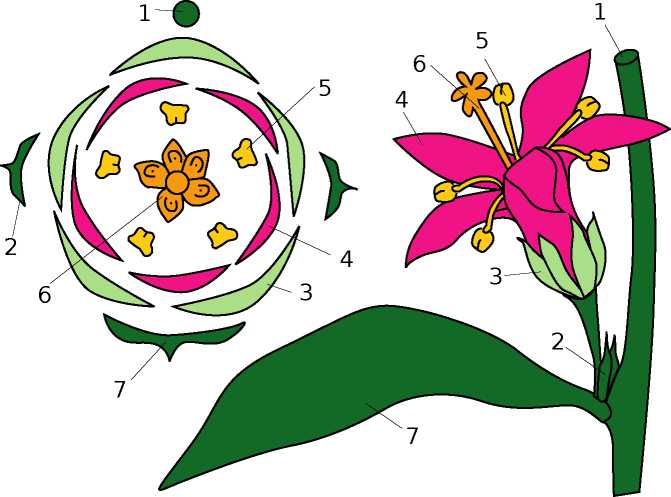 Fig. 1 -  How to draw a diagram (graphical explanation): compare numbers on plant and on diagram.
Traditionally, the flowering plants have been divided into two major groups, or classes,: the Dicots (Magnoliopsida) and the Monocots (Liliopsida).
The table summarizes the major morphological differences between monocots and dicots.
Material: 

Class Magnoliopsida
Order Ranunculales
Family Ranunculaceae (buttercup family), representatives:
Genus Ranunculus, Ranunculus sp. 
Genus Trollius, Trollius sp., 
Genus Delphinium, Delphinium sp.


Objective: To investigate the structural features of flowers of Ranunculus sp., Trollius sp. and Delphinium sp.
Tasks of work

Ranunculus: consider and draw the appearance of plant. Consider and draw the view of perianth from below side, longitudinal section of a flower, note on a cone-like receptacle and the location of the parts of a flower, fruit (aggregate achenes). Write a floral formula.


Delphinium: consider and draw the side view of flower, rear sepal with a spur, a stamen, fruit (follicles). Write a floral formula.
Ranunculus sp.
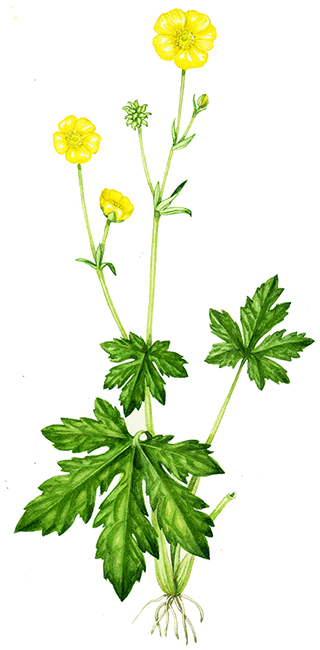 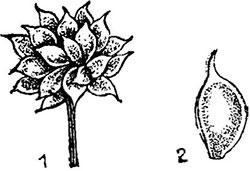 Floral formula and floral diagram of Ranunculus
1-Aggregate achenes, 2- achene
*K5 C5 A∞ G∞
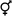 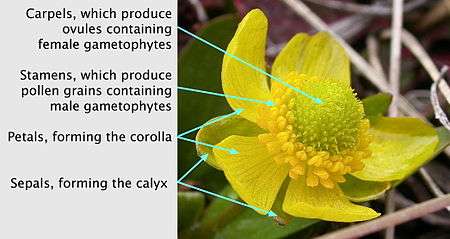 Tasks of work
Trollius: consider and draw longitudinal section of flower, note convex receptacle, arrangement of sepals, staminodes, stamens and pistils. 
Consider and draw petal-like sepal. Consider and draw stamen, pistil, fruit (aggregate follicles). Write a floral formula.
Trollius sp.
Stem: unbranched, glabrous.
Flower: Perianth spherical, yellow, 2–4 cm (0.8–0.16 in.) wide. Petals 5–15, small, inside calyx leaves. Petal-like sepals approx. 15, concave, yellow. Stamens many. Gynoecium separate, with many pistils. Flowers solitary or as 2–3-flower cymes.
Leaves: Alternate, basal leaves long-stalked, stem leaves short-stalked–stalkless. Basal leaf blades roundish, usually deeply 5-lobed, lobes pinnatifid–large-toothed. Stem leaf blades smaller and with narrower lobes. 
Fruit: Dark brown, creased, keel-backed, sharp-pointed follicle. Several follicles together.
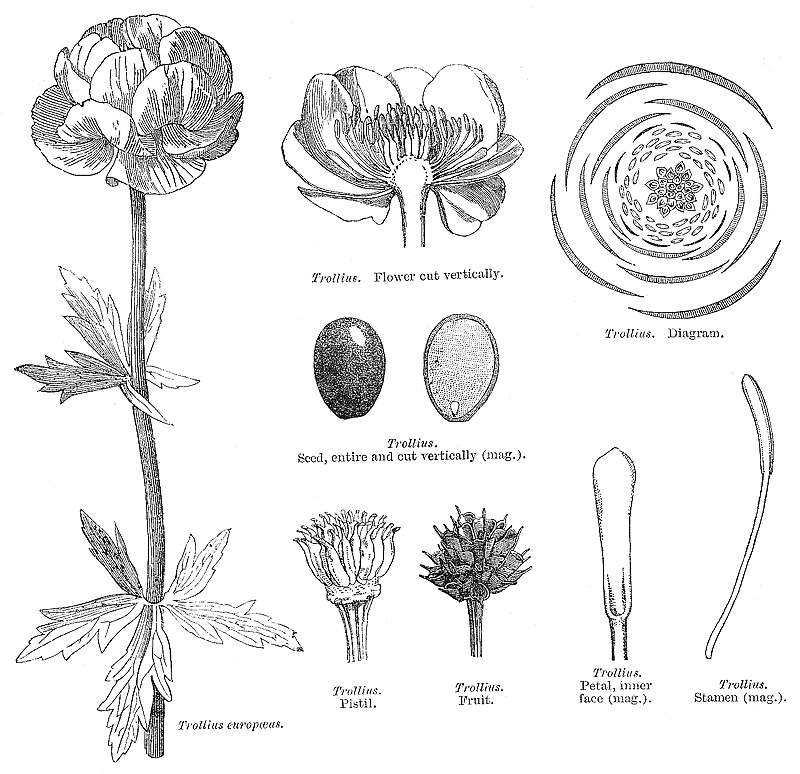 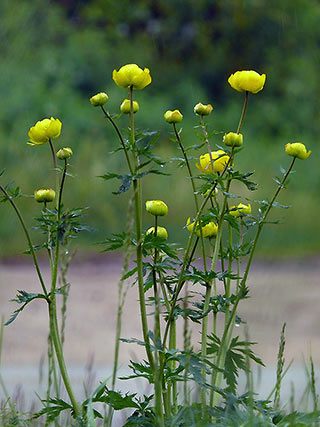 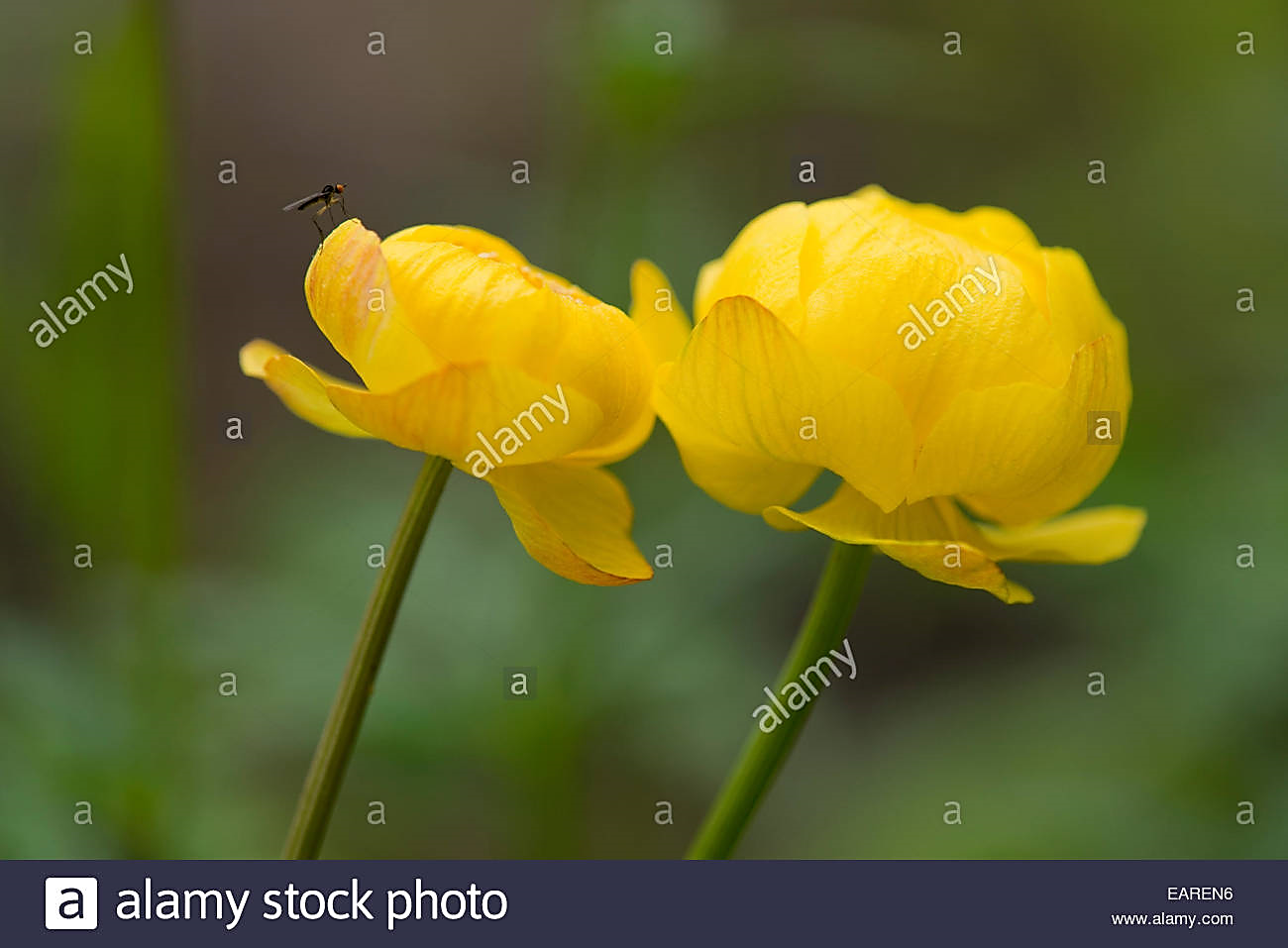 K5 C∞ A∞ G∞
*
Trollius sp.
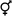 Tasks of work

Delphinium sp.: consider and draw the side view of flower, rear sepal with a spur, a stamen, fruit (follicles). Write a floral formula.
Delphinium
The leaves are deeply lobed with three to seven toothed, pointed lobes in a palmate shape. 
The main flowering stem is erect, and varies greatly in size between the species, from 10 centimetres in some alpine species, up to 2 m tall in the larger meadowland species.
Flower: Pedicellate, Bracteate, Bracteolate (two bracteoles), Bisexual, Complete, Zygomorphic, Hypogynous.
In summer the plant is topped with a raceme of many flowers, varying in color from purple and blue, to red, yellow, or white. In most species each flower consists of five petal-like sepals which grow together to form a hollow pocket with a spur at the end, which gives the plant its name, usually more or less dark blue. Within the sepals are four true petals, small, inconspicuous, and commonly colored similarly to the sepals. The eponymous long spur of the upper sepal encloses the nectar-containing spurs of the two upper petals.
Fruit: carpels indefinite, apocarpous, fruit an aggregate follicle.
The seeds are small and often shiny black. The plants flower from late spring to late summer, and are pollinated by butterflies and bumble bees.
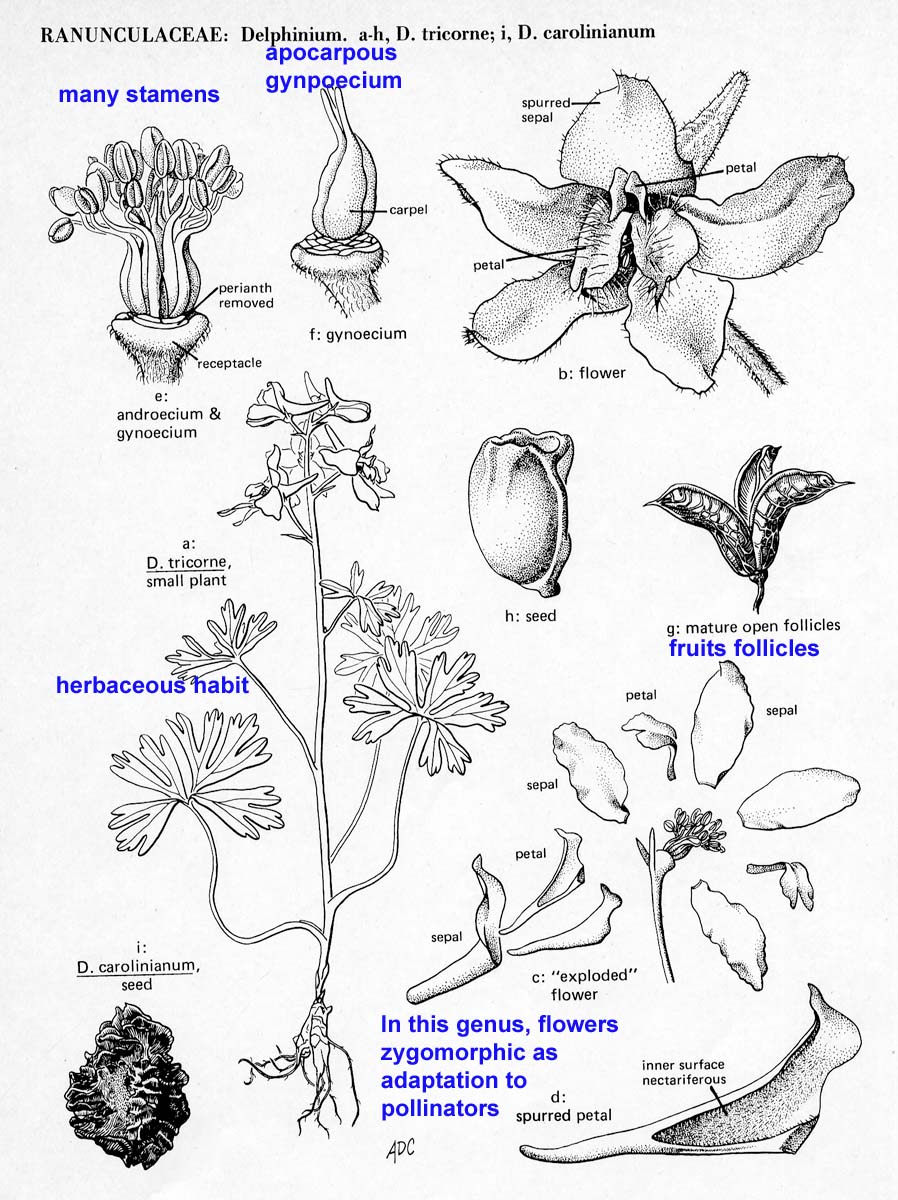 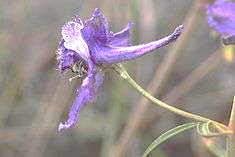 Floral Formula: ↑     K5 C5 A∞ G1
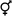 Delphinium sp.
Class Magnoliopsida     Subclasses Rosidea          Order Rosales                Family Rosaceae          Order Fabales                 Family Leguminosae (Fabaceae)
Introdaction
A Floral Formula is a very useful “short-hand” method of recording floral structure. The four whorls of the flower are represented by capital letters: K = calyx or sepals, C = corolla or petal (T = perianth, if K and C are indistinguishable), A = androecium or stamens and G = gynoecium or pistil. A number is placed after and slightly below each of these letters to indicate the number of parts in each whorl. If the parts of any whorl are fused, wholly or partially, the figure is enclosed in brackets. 
If the parts of one whorl are joined to those of another whorl, a line is placed over the top, connecting the appropriate 2 letters. If the gynoecium is superior (i.e. it is borne above the point of attachment of the other parts on the receptacle) a line is placed below the number of carpels; (i.e. it if inferior occurs below the point of attachment of the other floral parts) then a line is placed above the figure. 
If the flower is regular or actinomorphic (i.e. has several planes of symmetry) the formula is prefixed with the sign * ; if irregular or zygomorphic (i.e. has only one plane of symmetry) the formula is prefixed by ↑ . Bisexual flowers have the ♂ and ♀ signs combined.
Family Rosaceae (Rose Family)
Subfamilies
In the subfamily Rosoideae many apocarpous pistils mature into achenes,
while in the Prunoideae a single monocarpellate pistil matures into a drupe. 
In subfamily Spiraeoideae the gynoecium consists of two or more apocarpous pistils that mature into follicles. In all of these cases the ovary is superior and there is commonly some development of a perigynous zone.
 However, in a fourth subfamily, Maloideae, the ovary is compound and inferior, and an epigynous zone may occur.
Material: 
Class Magnoliopsida, 
      Subclasses Rosidea
          Order Rosales
             Family Rosaceae (rose family)
                     Subfamily  Spiraeoideae, representatives:
                            Spiraea sp. 
herbarium, wet material (inflorescences)

Objective: 
To investigate the structural features of flowers of Spiraea. 

Tasks of work:
Spiraea sp.: consider and draw longitudinal section of a flower, note the parts of flower,  hypanthium, cyclic arrangement of stamens and staminodes, gynoecium. Write a floral formula.
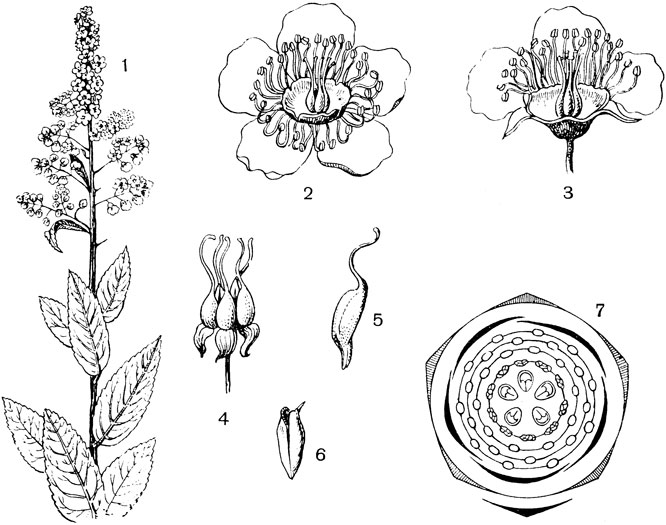 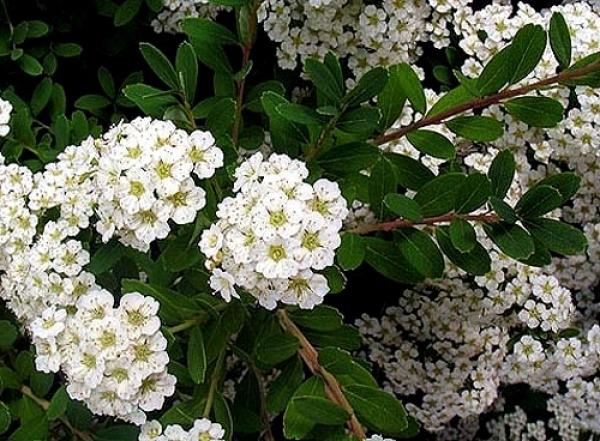 Spiraea salicifolia: 1 - appearance; 2 - a flower; 3 - flower in section; 4 - gynoecium; 5 - one of the pistils; 6 - fruit; 7 - floral diagram
* K5 C5 A10+10+10 G5
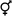 Floral Formula
Spiraea sp.
Material: 
Class Magnoliopsida, 
     Subclasses Rosidea 
          Order Rosales
               Family Rosaceae (rose family)
                     Subfamily  Rosoideae, representatives:
                            Rosa sp.

Objective: 
To investigate the structural features of flowers of Rosa. Plants are given the Russian and Latin name, the name of the Latin order, families and species

Tasks of work
Rosa sp.: consider and draw longitudinal section of flower, note hypanthium, arrangement of sepals, petals, stamens and pistils, single fruit with achenes. Write a floral formula.
Rosa
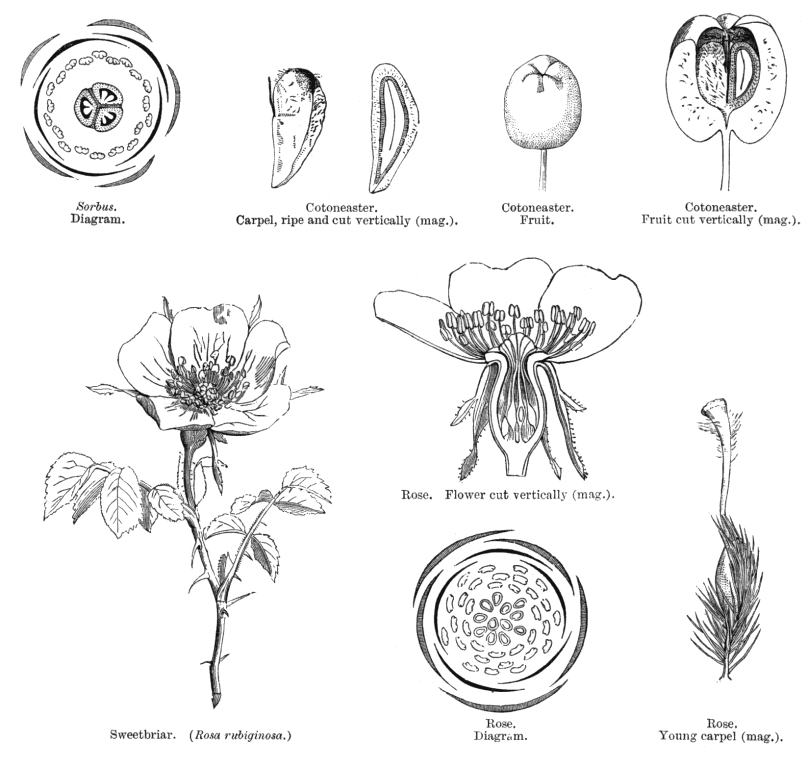 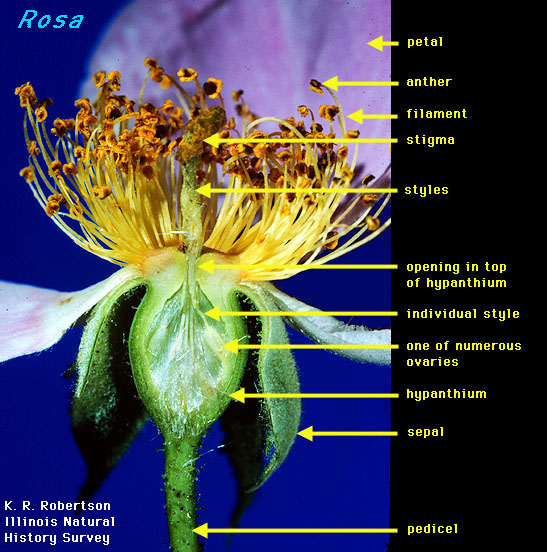 Floral Formula:
* K5 C5 A∞ G∞
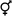 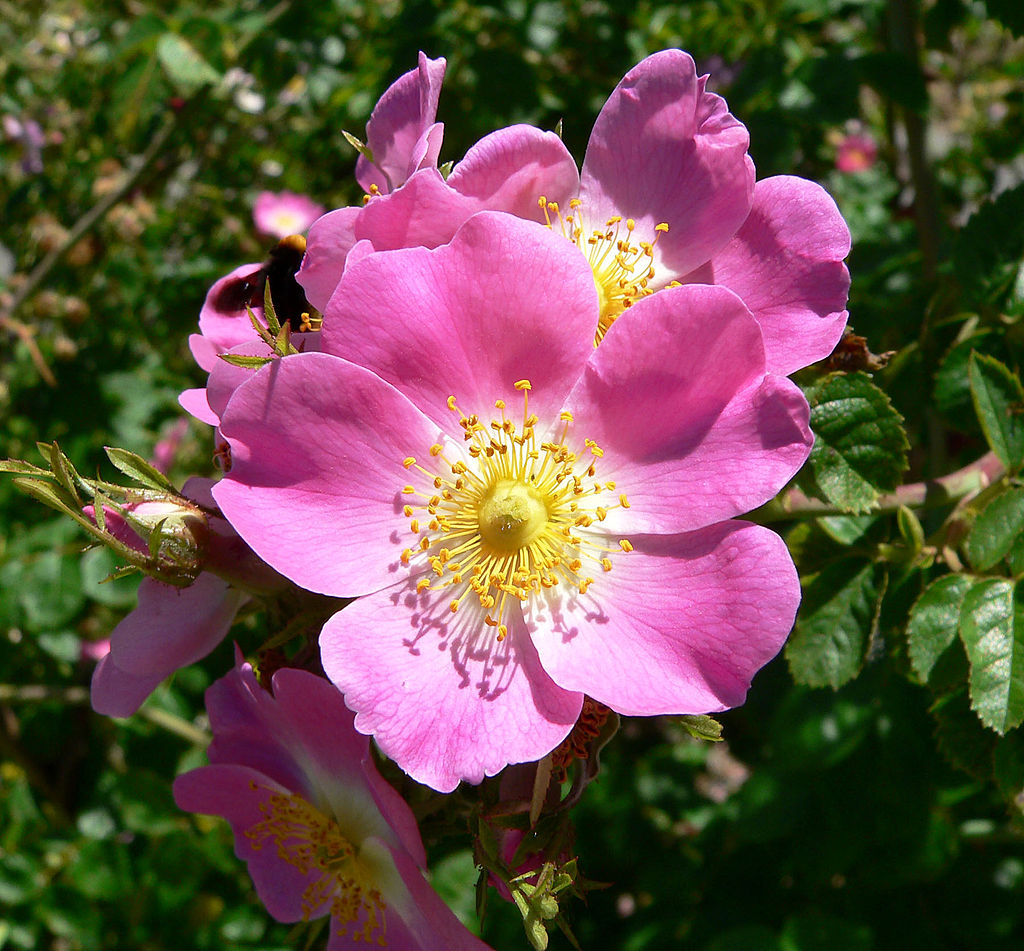 Rosa
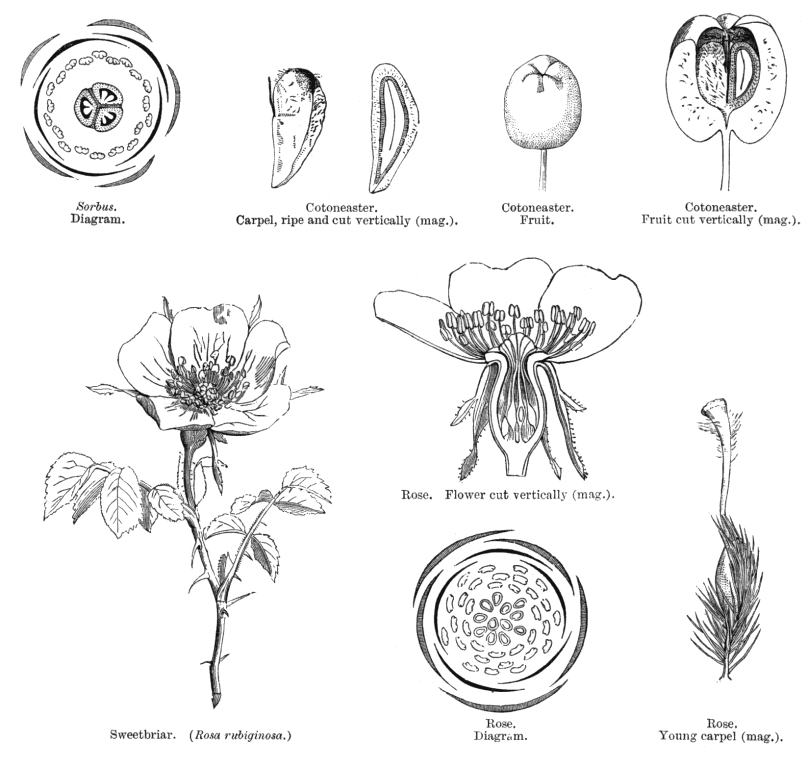 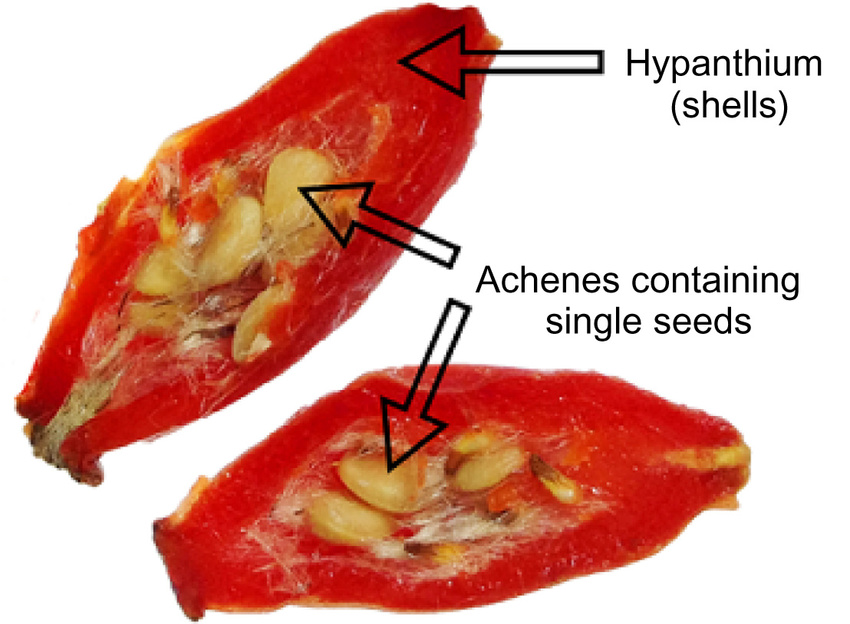 The rose hip or rosehip, also called rose haw and rose hep, is the accessory fruit of the rose plant.
Material: 
Class Magnoliopsida, 
     Subclasses Rosidea Order Rosales
          Family Rosaceae (rose family)
                Subfamily  Prunoideae, representatives:
                       Prunus sp

Objective: 
To investigate the structural features of flowers of Prunus. 


Tasks of work
Prunus sp.: consider and draw longitudinal section of flower, note hypanthium, arrangement of sepals, petals, stamens. 
Draw a pistil. Write a floral formula.
Prunus
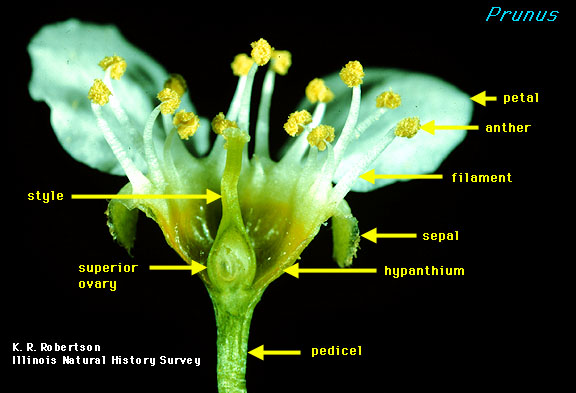 Floral Formula:
* K5 C5 A∞ G1
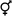 Prunus persica
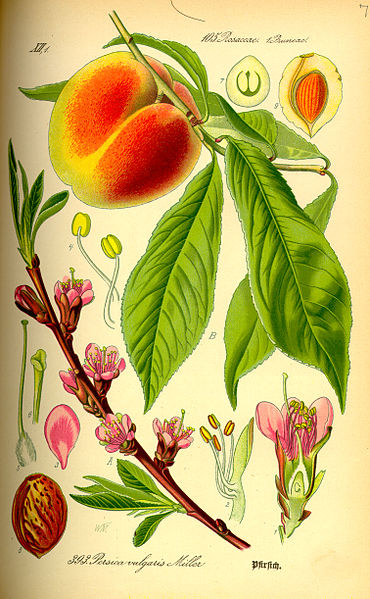 Material: 
Class Magnoliopsida, 
      Subclasses Rosidea 
           Order Rosales
                 Family Rosaceae (rose family)
                      Subfamily Maloideae (apple subfamily),  representatives:
                       Malus domestica


Objective: 
To investigate the structural features of flowers of Malus domestica. 

Tasks of work
Malus domestica: consider and draw longitudinal section of flower, note hypanthium, arrangement of sepals, petals, stamens. 
Draw a pistil. Write a floral formula.
Malus
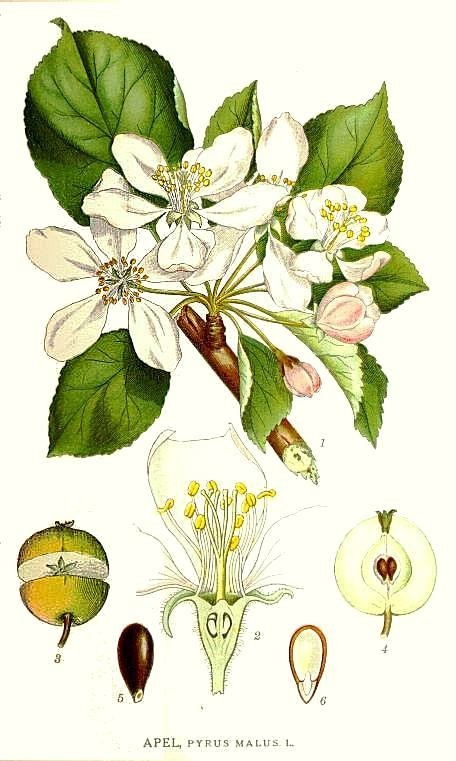 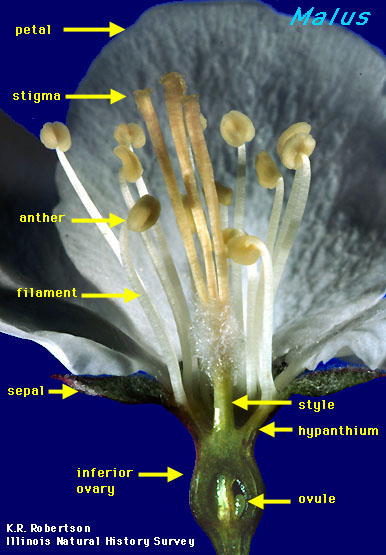 * K5 C5 A∞ G(5)
Floral Formula:
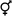 Material: 
Class Magnoliopsida, 
     Subclasses Rosidea 
           Order Fabales 
                 Family Leguminosae or Fabaceae (legume family), representatives:
Robinia pseudoacacia L. (black locust, black locust tree, false acacia). 

Objective: To investigate the structural features of flowers of Robinia pseudoacacia L. 

Tasks of work: 
Draw a side view of a flower, unwrapped calyx, all petals of the corolla, note a banner, wing and keel from two fused petals, androecium with stamens (9+1), floral formula.
↑K(5)C1,2,2 A1,(4+5)G1
Floral formula:
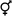 Robinia pseudoacacia
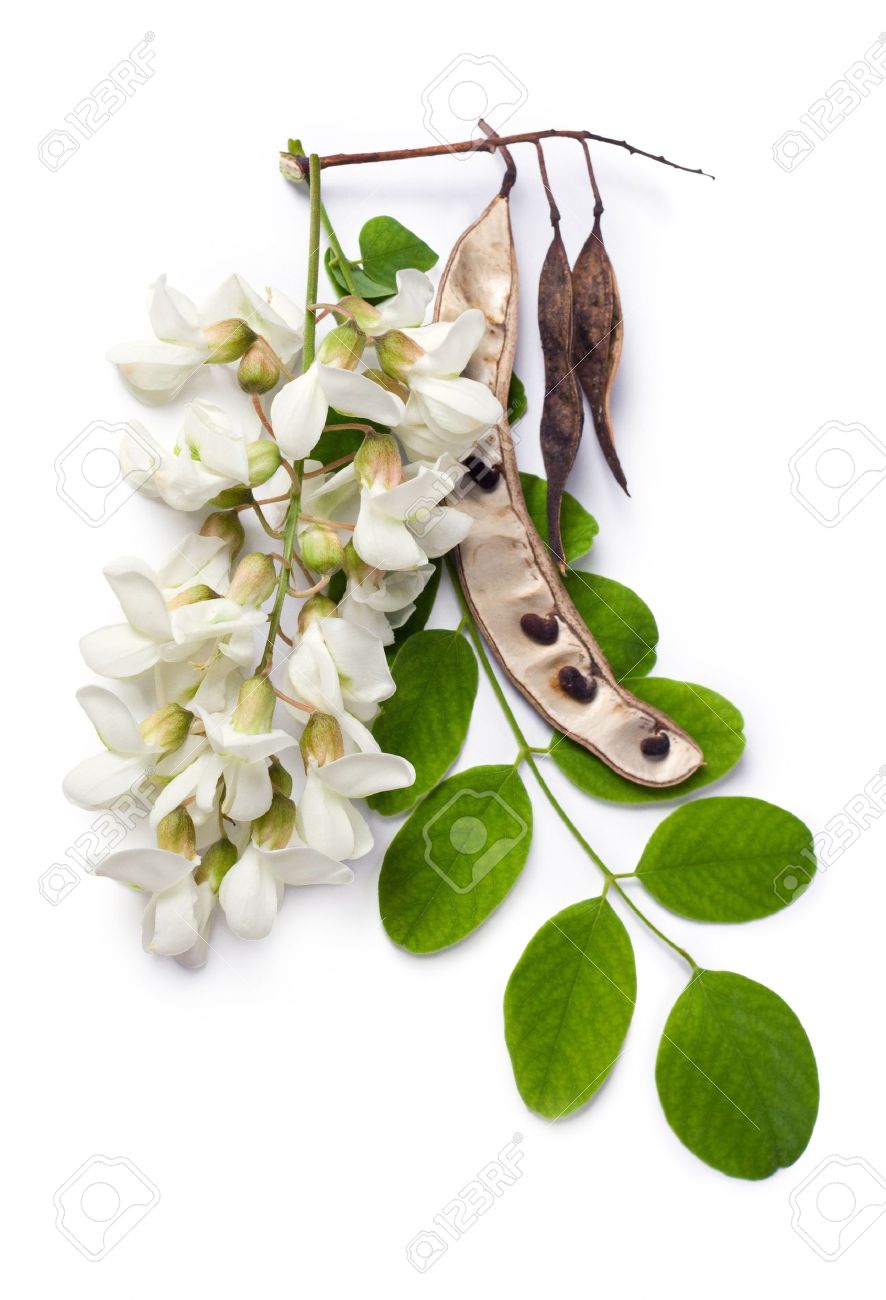 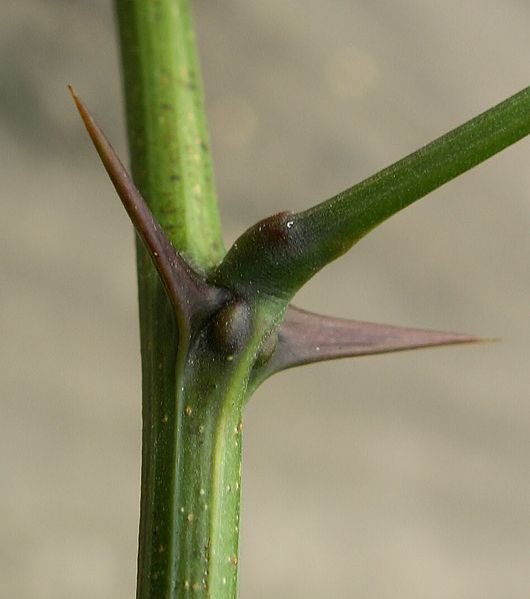 Two broad spines are present at the base of some leaves.
Robinia pseudoacacia
Material: 
Division Magnoliophyta
     Class  Magnoliopsida
          Subclass   Asteridae 
               Order  Asterales
                    Family Asteraceae (Compositae) - Aster or Sunflower Family 
                    Subfamily  Tubuliflorae
                           Helianthus annuus (Sunflower) 

Objective: To investigate the structural features of flowers of Helianthus annuus.
Tasks of work
Helianthus annuus: consider and draw the appearance of plant, longitudinal section of a flower, denote receptacle, involucral bracts, arrangement of florets.
Draw longitudinal section of a disk tubular florets, denote pappus, corolla, stamens, inferior ovary, style and stigma.
Helianthus annuus
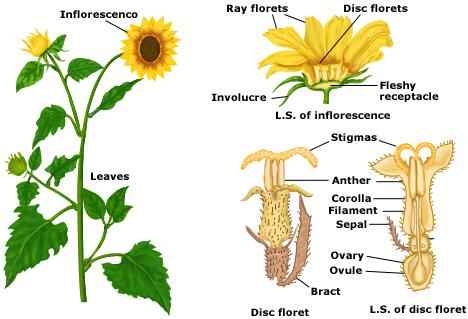 Helianthus annuus
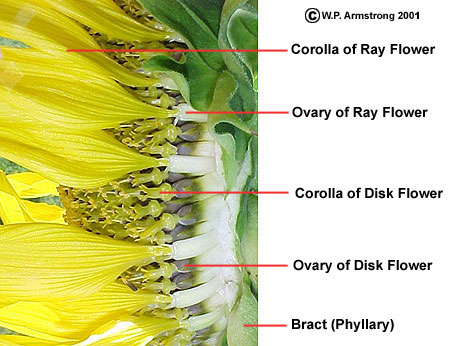 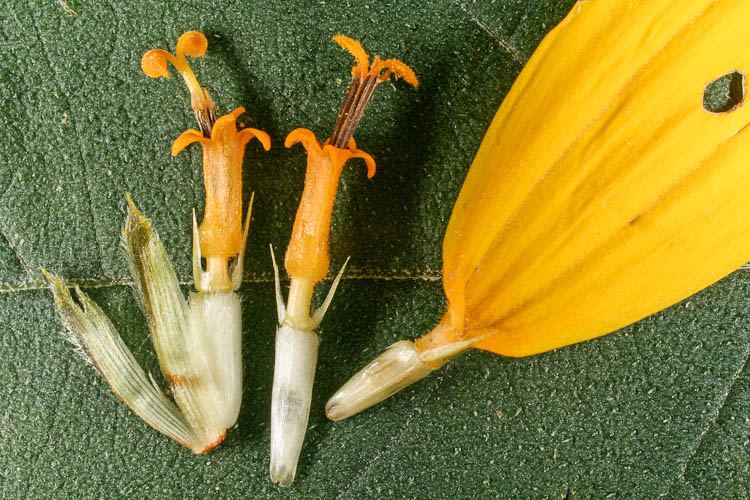 Material: 
Division Magnoliophyta
     Class  Magnoliopsida – Dicotyledons
          Subclass   Asteridae 
               Order  Asterales
                    Family Asteraceae (Compositae) - Aster or Sunflower Family 
                    Subfamily  Tubuliflorae
                    Genus Centaurea, Centaurea cyanus (cornflower)
Objective: To investigate the structural features of flowers of Centaurea cyanus. 

Tasks of work
Centaurea cyanus: consider and draw the appearance of plant, longitudinal section of a flower, denote receptacle, involucral bracts.
Draw ray-florets neuter, longitudinal section of a disk tubular florets.
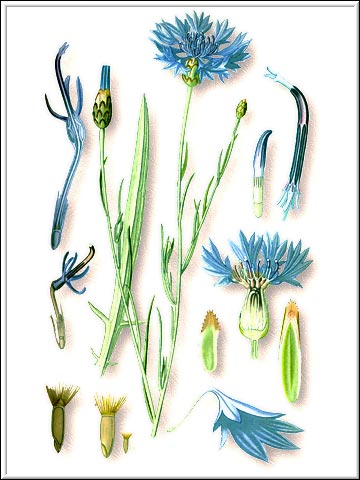 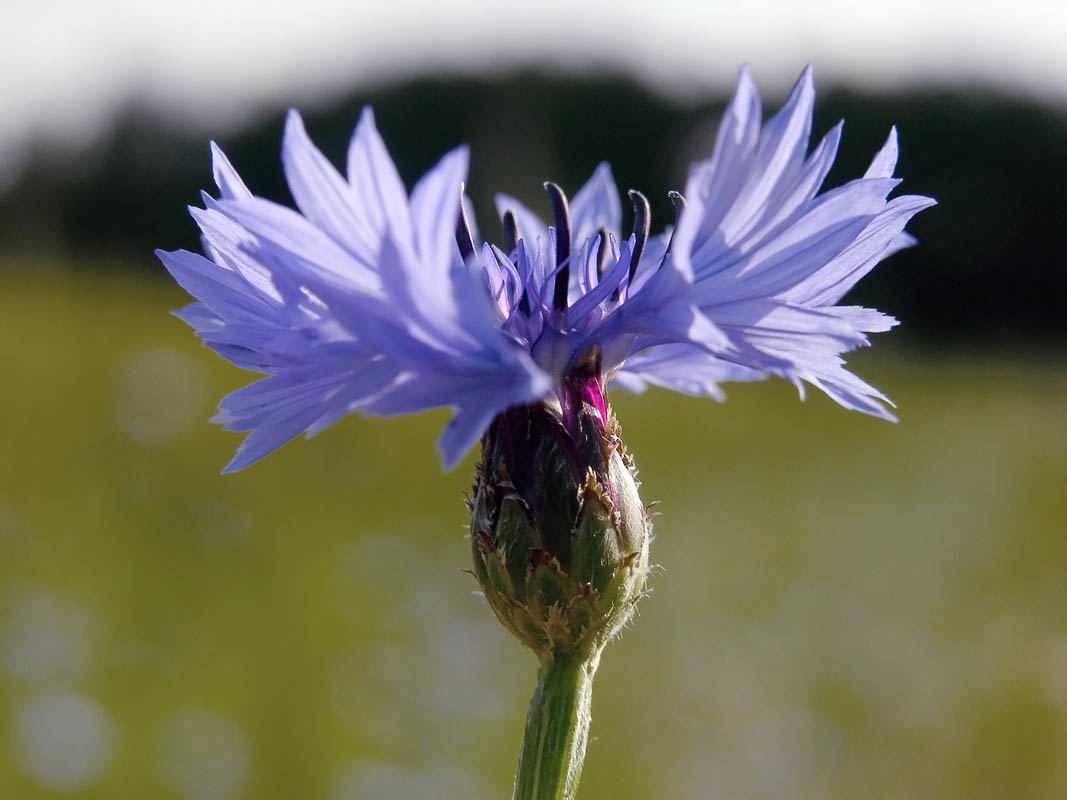 Centaurea cyanus
Centaurea cyanus
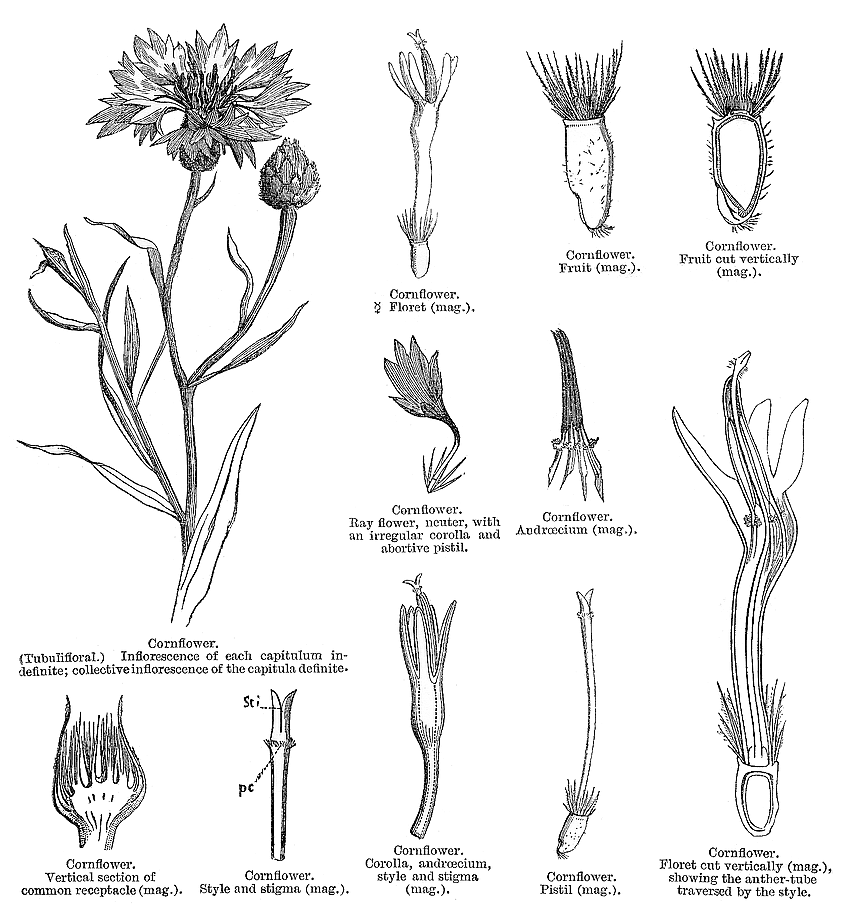 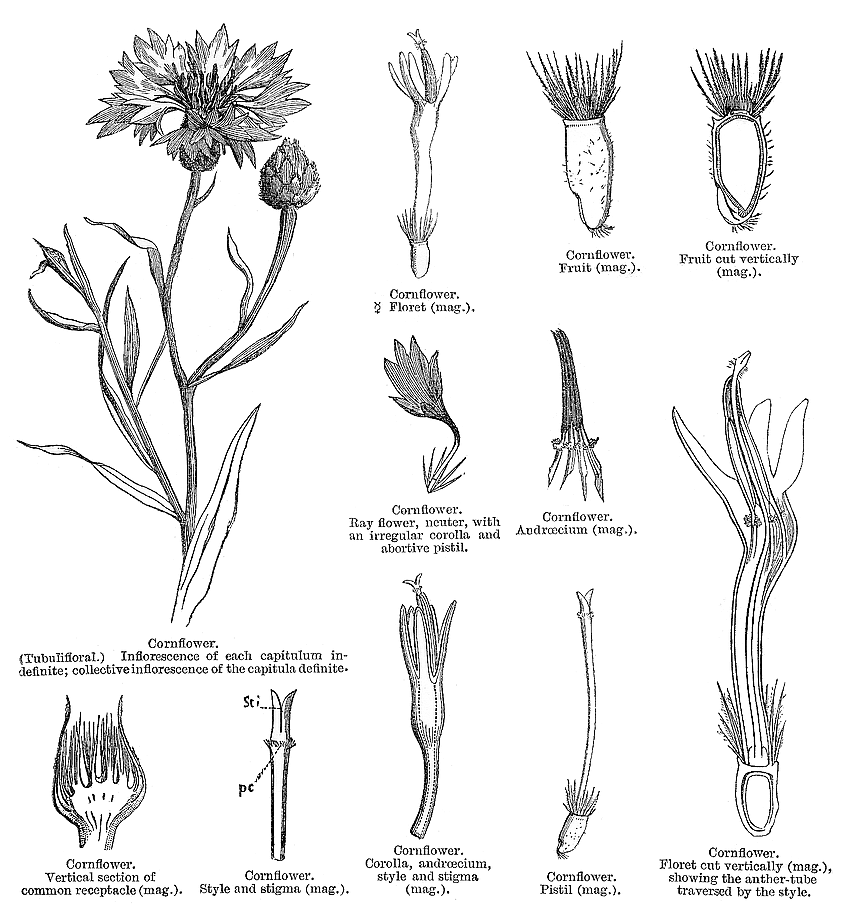 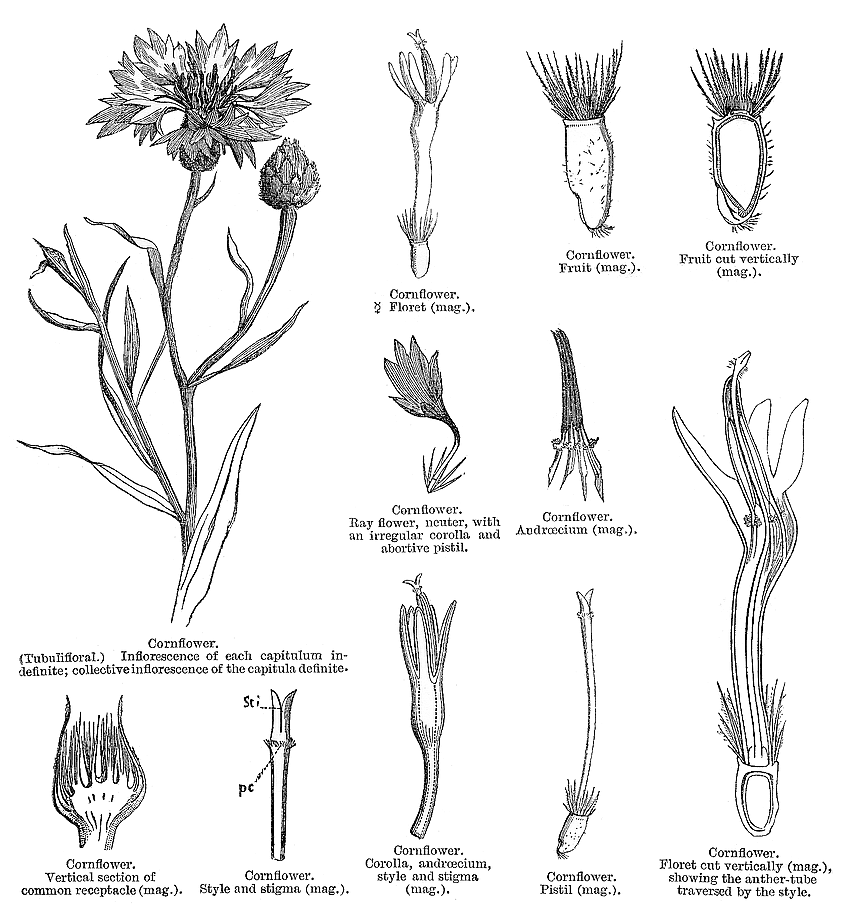 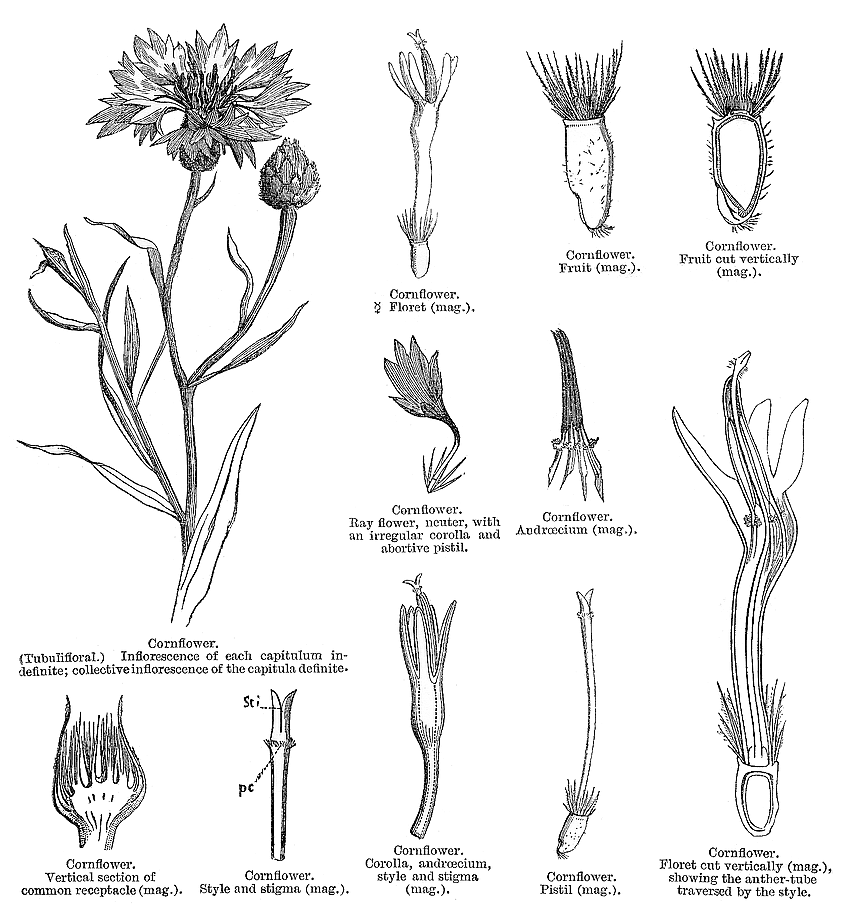 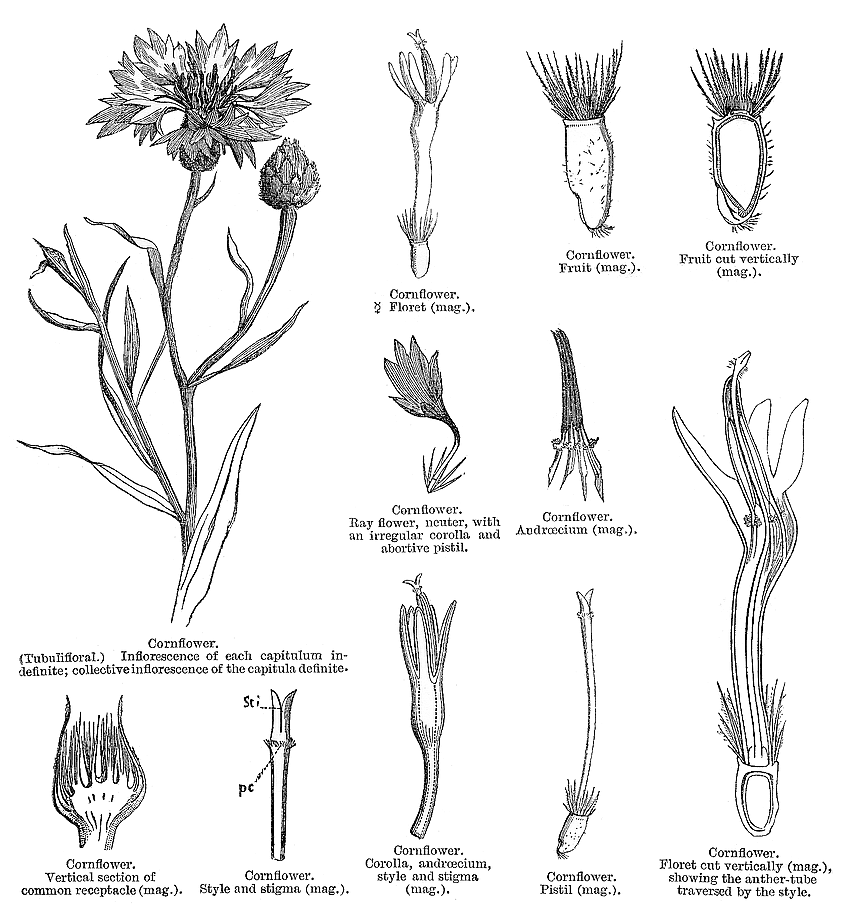 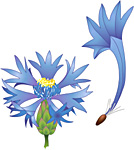 Material: 
Division Magnoliophyta
      Class  Magnoliopsida
           Subclass   Asteridae 
                Order  Asterales
                      Family Asteraceae (Compositae) - Aster or          Sunflower Family
                      Subfamily  Liguliflorae
                      Genus Taraxacum,  Taraxacum officinale
                      (Dandelion)
Objective: To investigate the structural features of flowers of Taraxacum  officinale. Write classification on Latin.

Tasks of work
Taraxacum  officinale: consider and draw the appearance of plant, longitudinal section of a flower, denote receptacle, involucral bracts, arrangement of florets. Draw a fruit.
Draw general view of a tongue-like ray floret, denote pappus, ligule, stamens, inferior ovary, style and stigma.
Taraxacum  officinale
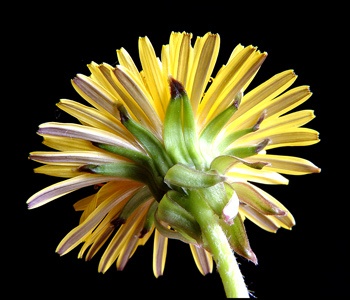 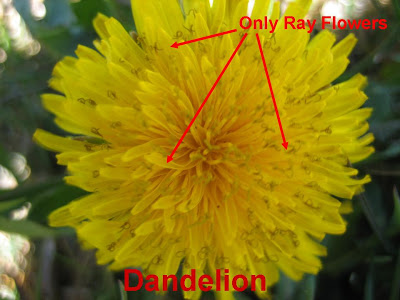 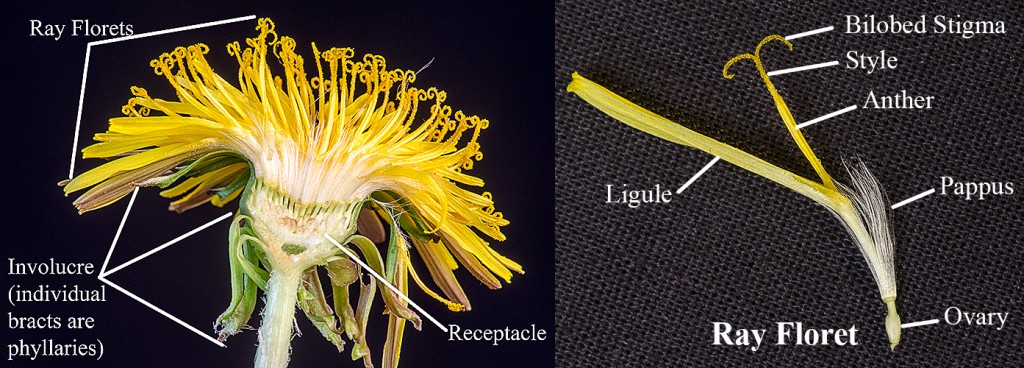 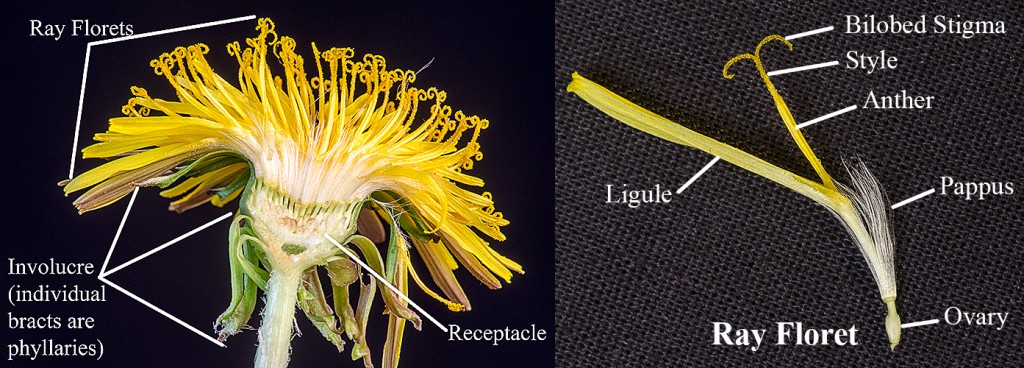 Taraxacum  officinale
Taraxacum  officinale
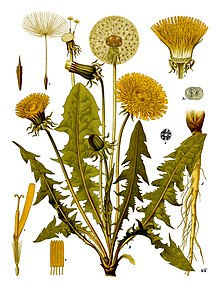 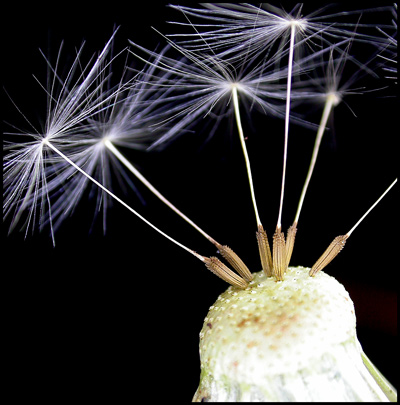 Fruit: Narrowly obovoid, granular, 3–6 mm  long achene, crowned with unbranched hairs on end of long beak.
Material: 
Division Magnoliophyta
     Class  Magnoliopsida
          Subclass   Asteridae 
               Order  Asterales
                    Family Asteraceae (Compositae) - Aster or Sunflower Family, 
                    Subfamily  Liguliflorae
                    Genus Cichorium, Cichorium intybus (Chicory)
Objective: To investigate the structural features of flowers of Cichorium intybus. 

Tasks of work
Cichorium intybus: consider and draw the appearance of plant, ray floret.
Cichorium intybus
The ligulate homogamous capitula have only ray flowers, meaning all of the individual flowers of the flower head have a strap-shaped ray, which may or may not have teeth at the very tip of the ray
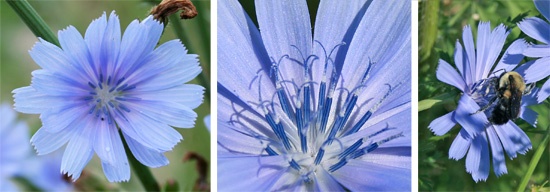 Cichorium intybus
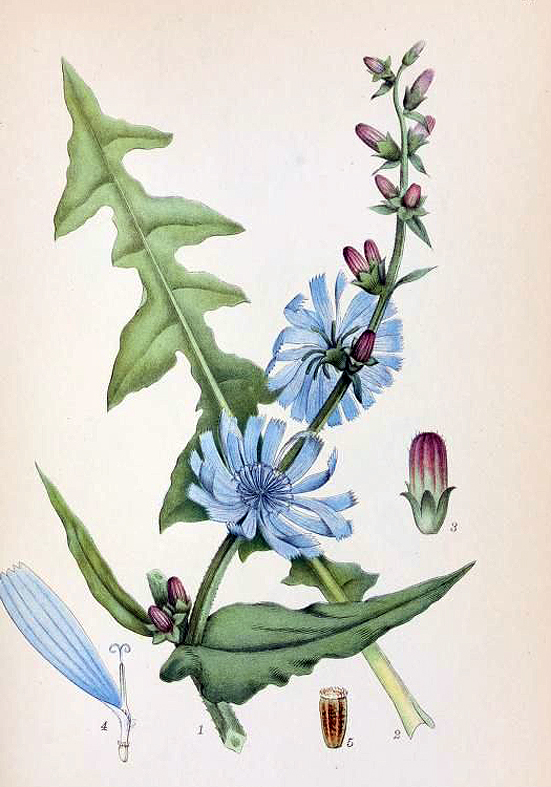 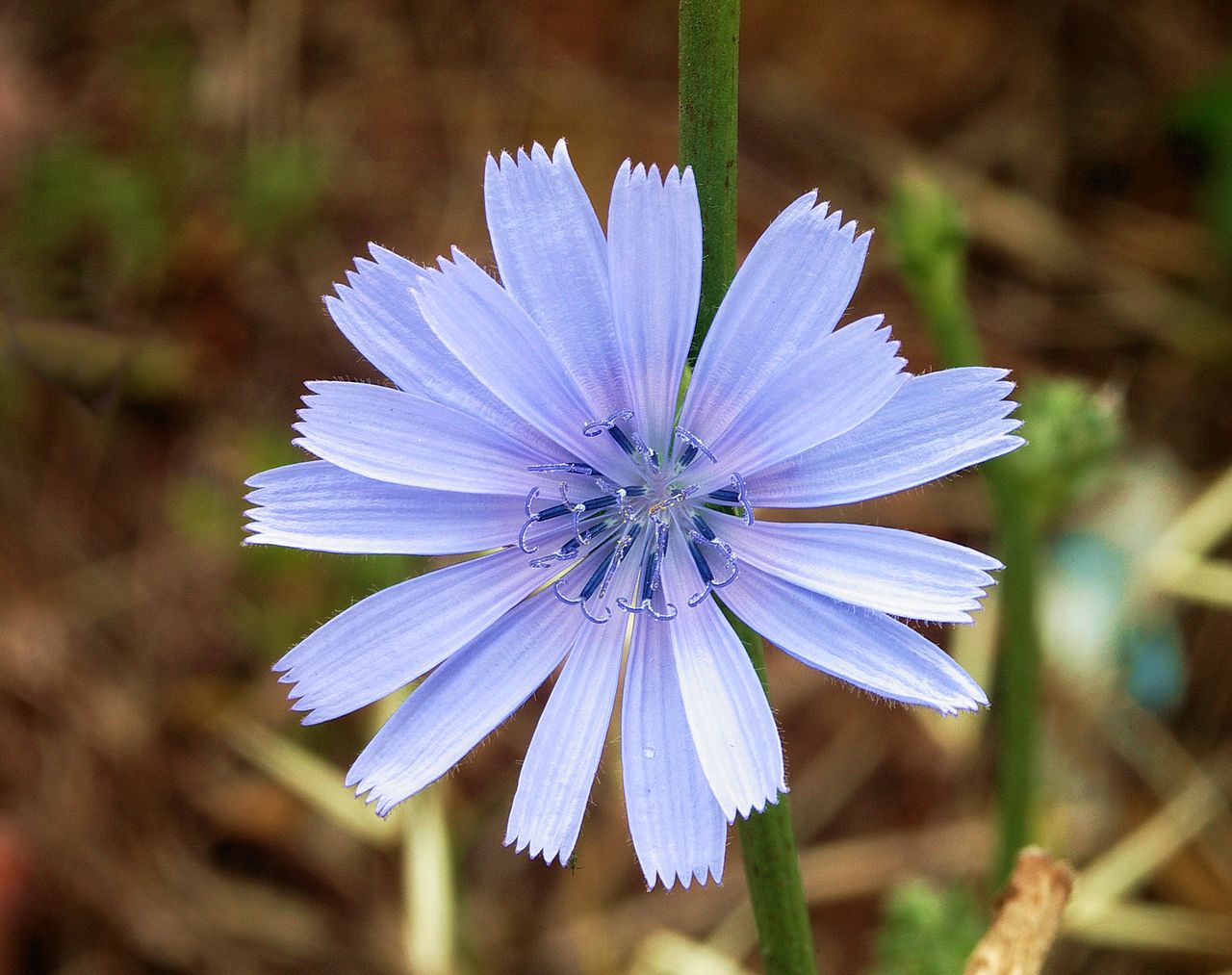